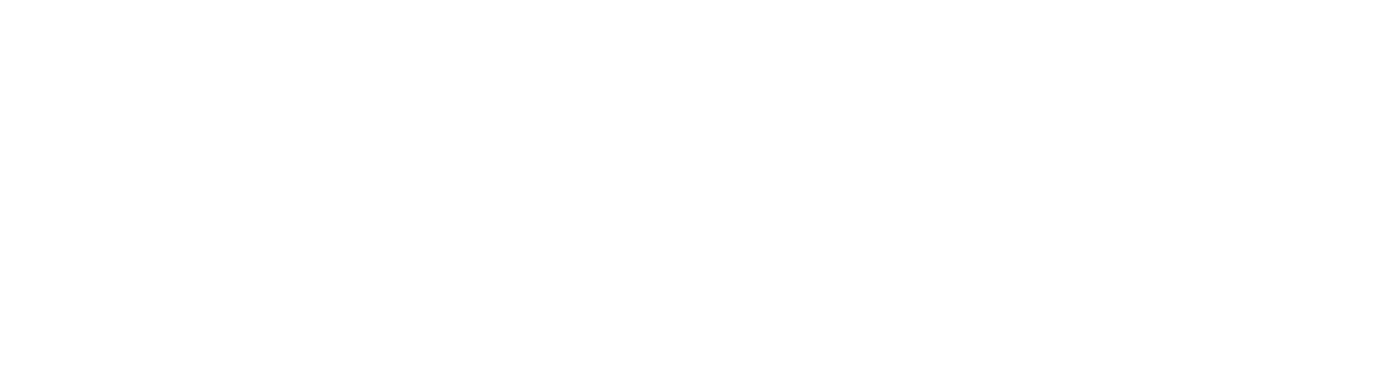 Kolledži roll
Narvas ja Ida-Virumaal
Indrek Reimand, 
TÜ Narva kolledži direktor

23. August 2023
1
Kõrgharidus-poliitika peamised eesmärgid
Kättesaadavus 
Üliõpilaste osakaal ühiskonnagruppide kaupa
Kvaliteet
Maine
Teadusnäitajad
Efektiivsus
Hind lõpetaja kohta
Ei jäta just palju ruumi regionaalsetele kolledžitele
[Speaker Notes: 11.40-11.50]
Kolledžite väärtus on regionaalne!
Pakub kvalifitseeritud tööjõudu
Mis arvestab kohalikku vajadust
Targad ja hästi tasustatud töökohad
hoiavad inimesi ja mitmesugust tegevust maakonnas
Hoiab ja toob uusi elanikke
… jäävad ja tulevad piirkonda õppima ja tööle, vananemine pidurdub
Majanduslik jalajälg
Teenused ja investeeringud
Lahendused ja innovatsioon
Valdkondlik ekspertiis, T&A projektid, konverentsid
Maineloome
[Speaker Notes: 11.40-11.50]
Narva kolledž on
[Speaker Notes: 2022 on uuenenud juhtkond, naasmine majja ja elu normaliseerumine pärast covidit]
2022/23 õ-a numbrites
49% üliõpilasi on pärit Ida-Virumaalt
Ida-Virumaa	49%
Harjumaa	16%
Tartumaa	6%
Lääne-Virumaa	5%
Mujalt Eestist	5%
Välisriikidest	19%
Teadus- ja arendustegevus
Uurimissuunad on lõimitud aine- ja keeleõpe, mitmekeelsus ja -kultuurilisus, eesti ja slaavi rahvaste ja kultuuridevahelised kontaktid, pedagoogika ning kirjandus- ja keeleteadus.
10 välispartnerit Ukrainast, 8 Euroopast, 2 USA-st
2,5 milj euro mahus rahvusvahelisi projekte (arendustegevus, keeleõpe)
Narva on rahvusvaheliselt väga hinnatud keskkond vene keele õppimiseks
Kultuur ja kogukond
Konverentsi- ja ürituskeskus
Turismiobjekt 
Narva Jazz Club’i tegevus
Näitused kunstigaleriis
Eesti Filharmoonia Kammerkoori kontsert
Väärikate ülikool
Kolledž kui Narva ühendaja muu Eestiga
Eesti riigi tugipunkt Ida-Virus
Intellektuaalne, poliitiliselt neutraalne

Eesti keele ja kultuuri platvorm 

Eestikeelsele haridusele ülemineku nõustaja / toetaja

Poliitikute kasvulava
Narva tunnuslause on „Euroopa algab siit!“
[Speaker Notes: 11.25-11.40]
Aitäh!




college@narva.ut.ee 
740 1900
narva.ut.ee